Семь чудес природы 
Тверской области
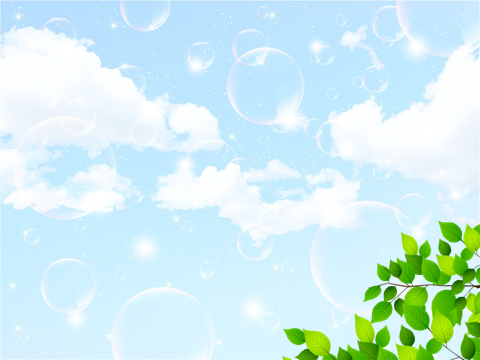 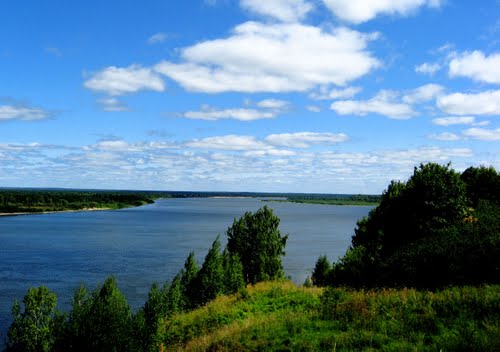 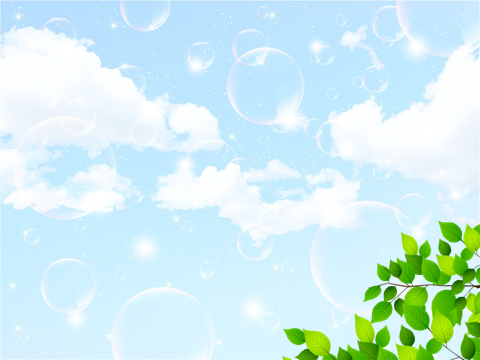 Исток Волги представляет собой аккуратненький деревянный домик на сваях, в центре которого в деревянном полу вырезано отверстие, которое как раз находится над истоком.
К истоку ведет первый деревянный мост через Волгу, протяженность которого 3 метра.
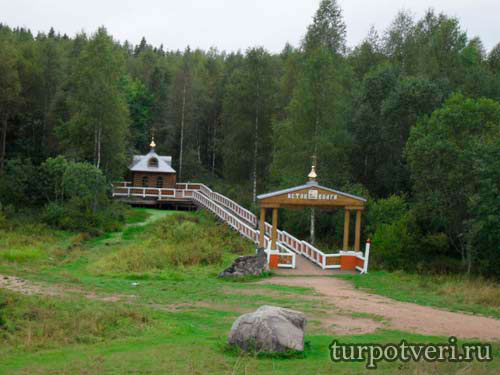 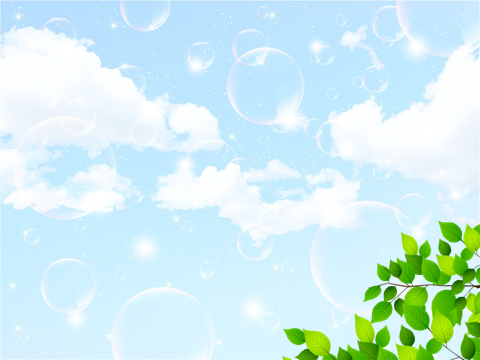 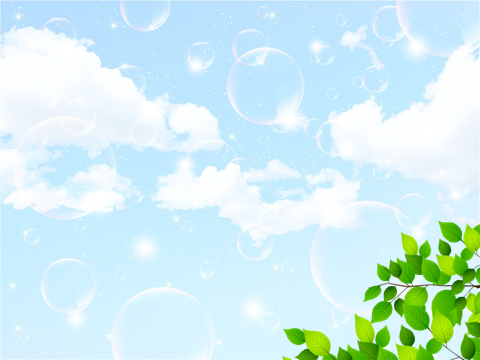 Тьма(140км.)
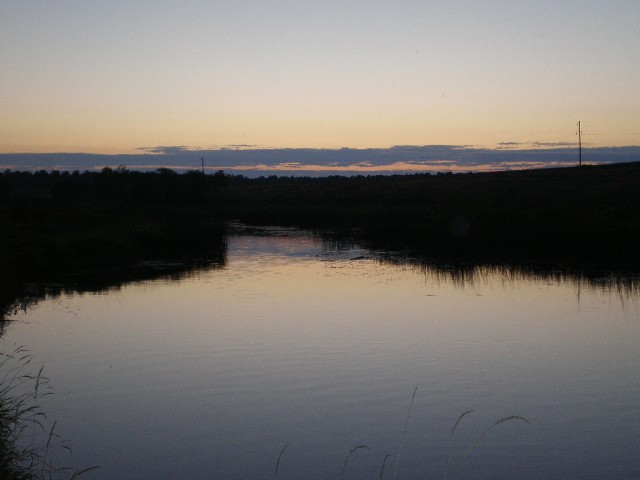 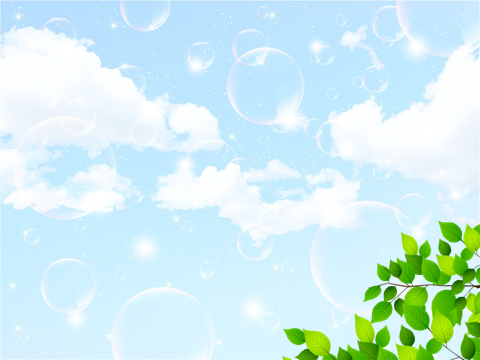 Тверца (188км.)
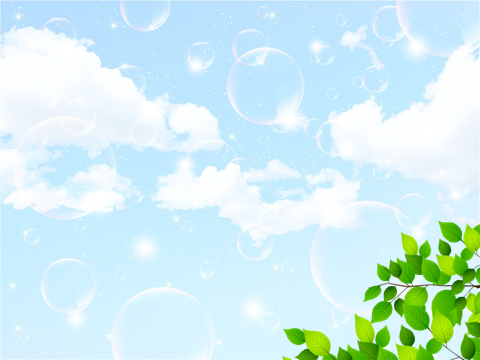 Медведица(269 км)
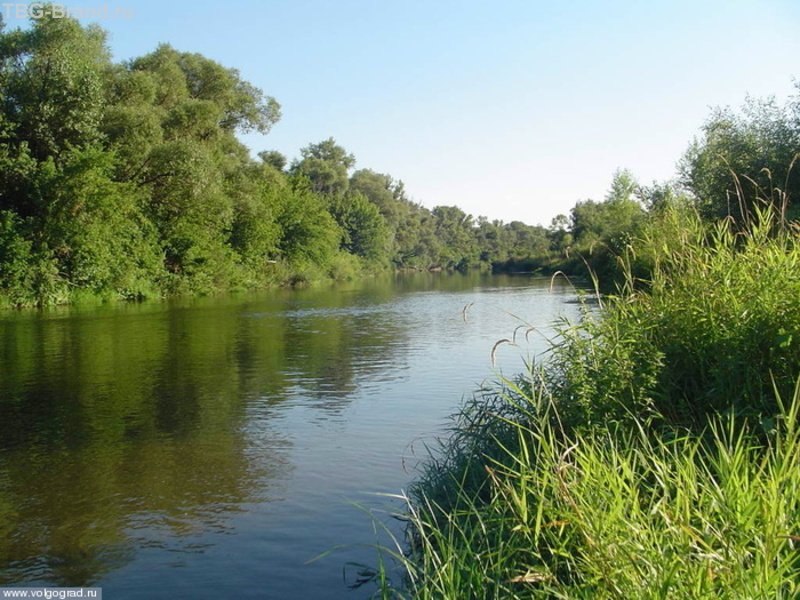 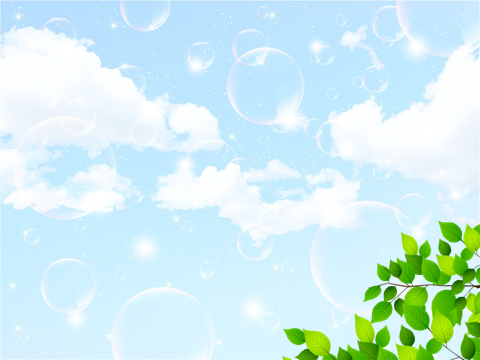 Молога(280км.)
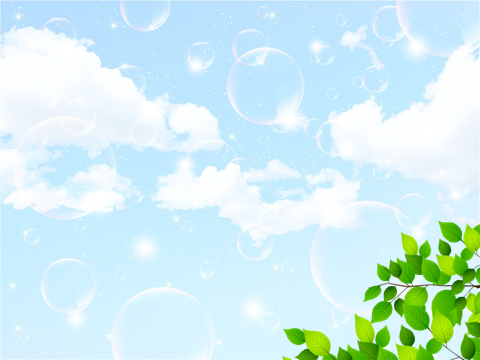 Туд
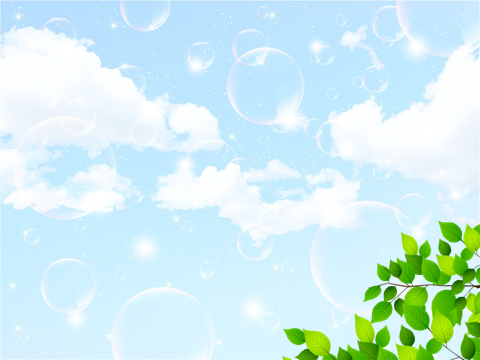 Шоша
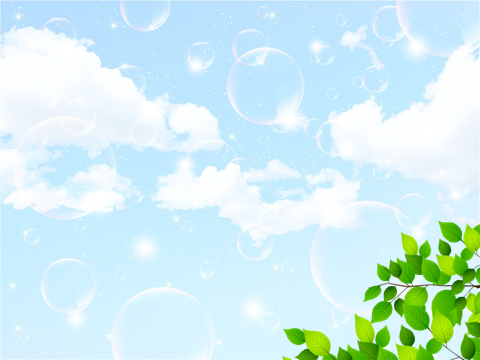 Озеро Бросно
Согласно легенде, здесь обитает динозавр по имени Бросни.                                           Другая  достопримечательность  озера - океаническая сельдь. Расположено в Андреапольском    р-н.  Бобровец.
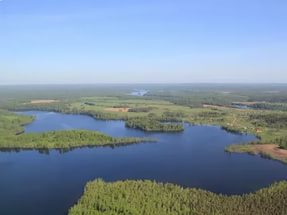 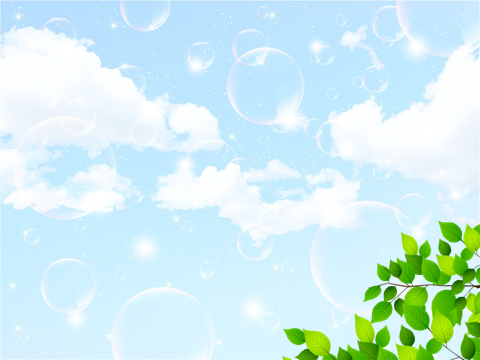 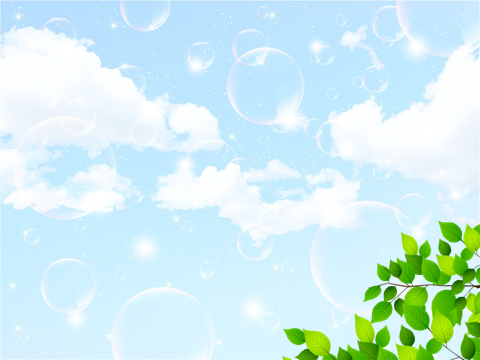 Озеро Селигер
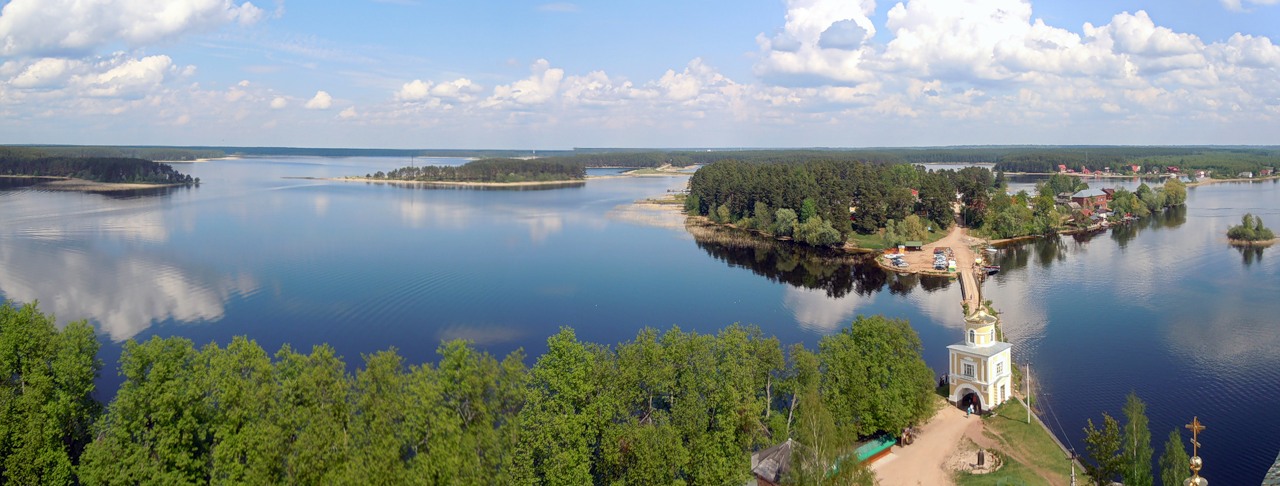 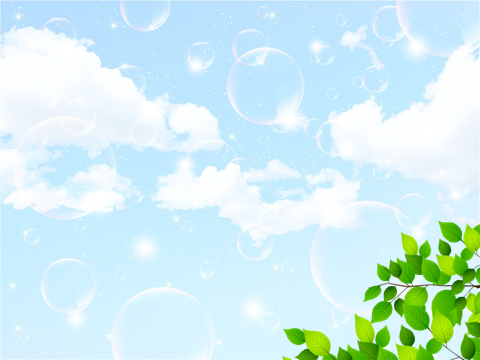 Старицкие пещеры
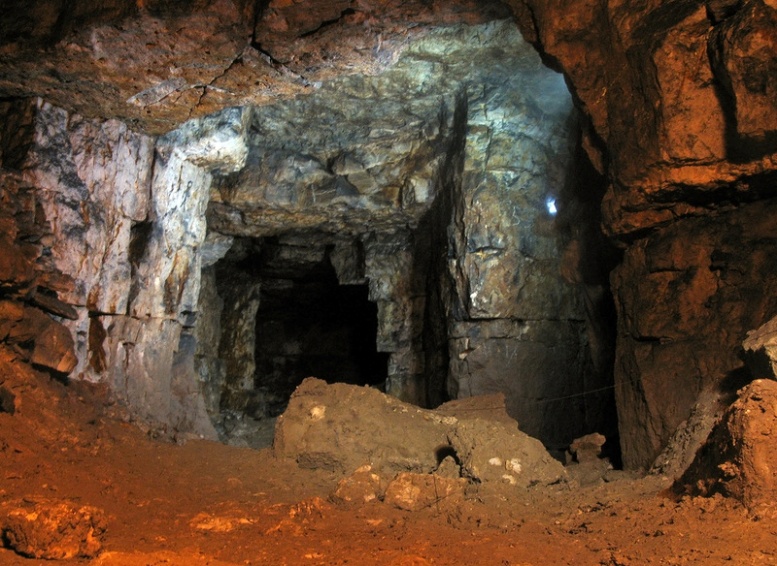 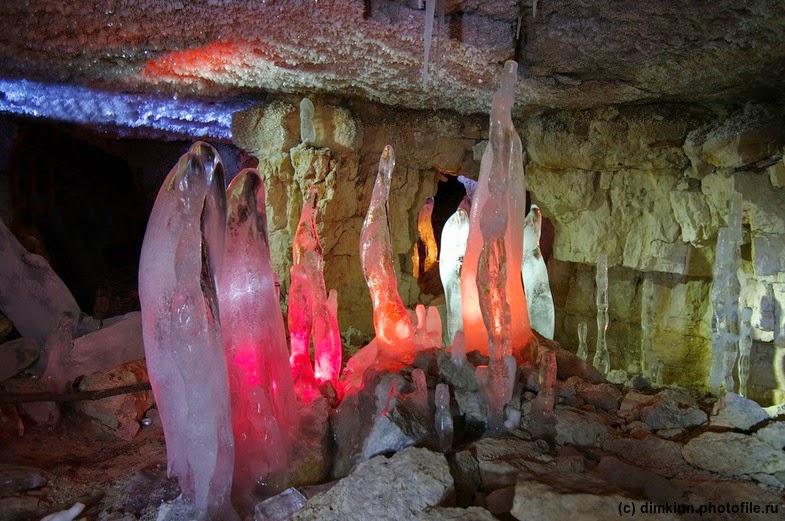 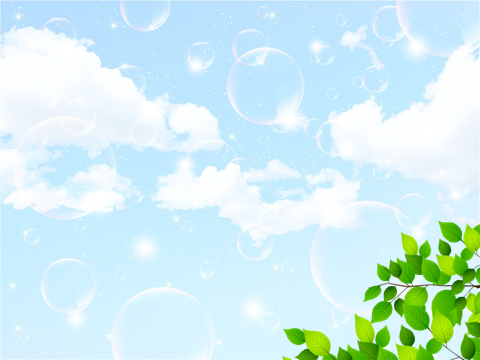 Иванишинская сосна
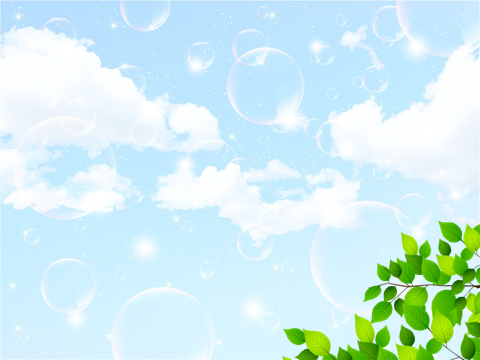 Центрально – Лесной государственный природный биосферный заповедник
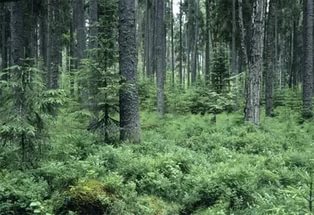 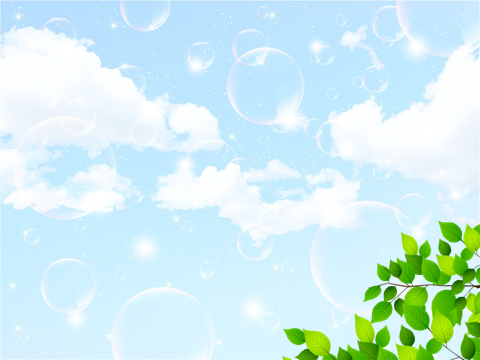 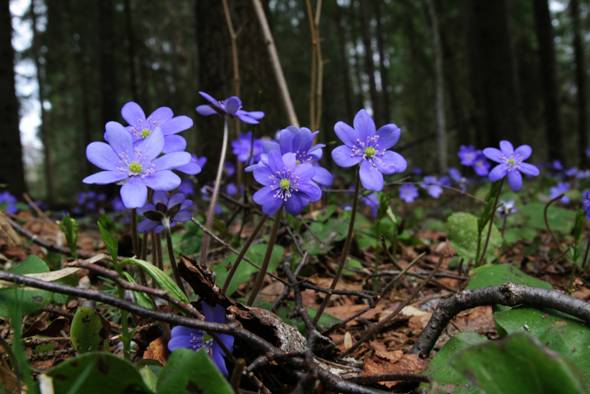 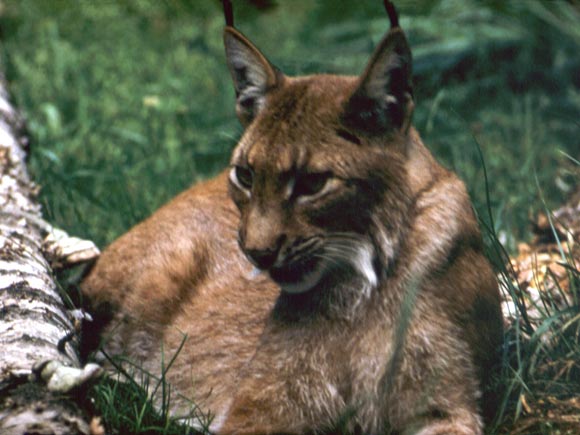 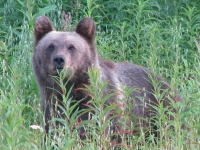 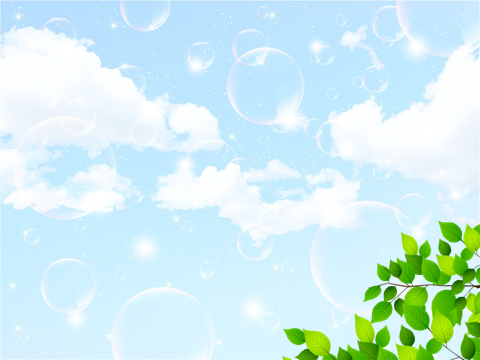 Древние мегалиты
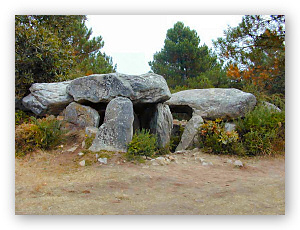 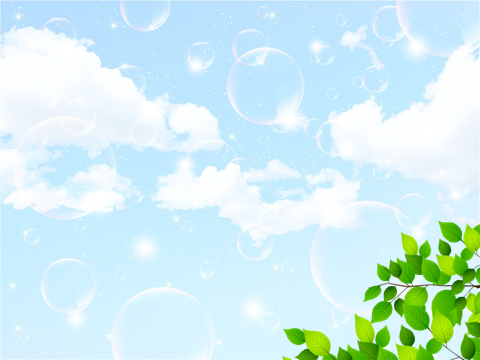 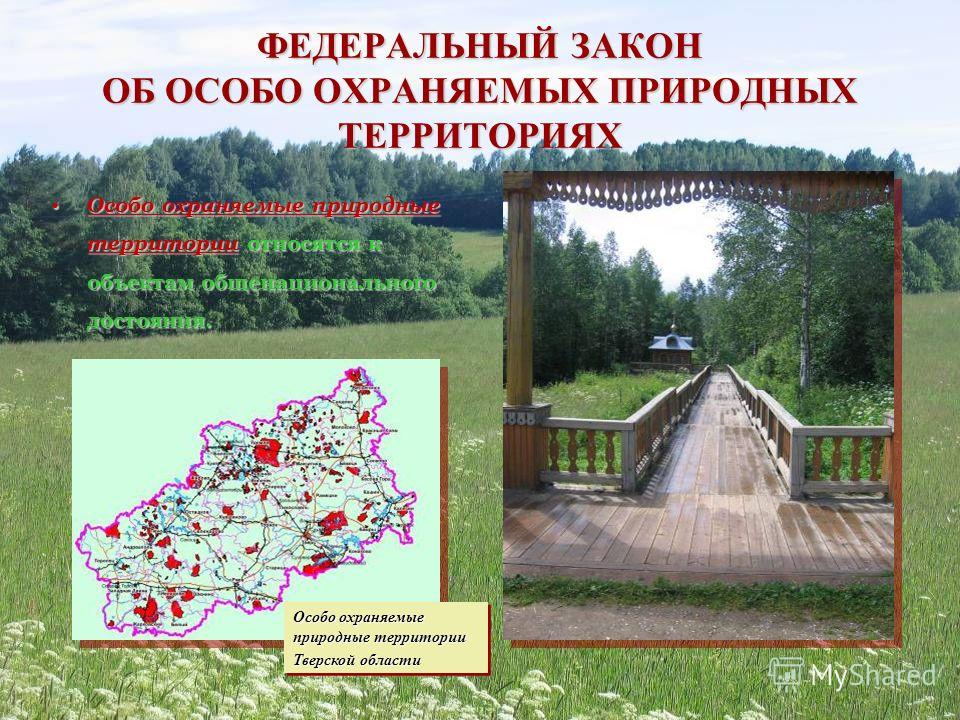 Особо охраняемые природные 
территории относятся к объектам общенационального достояния